Devices Manager
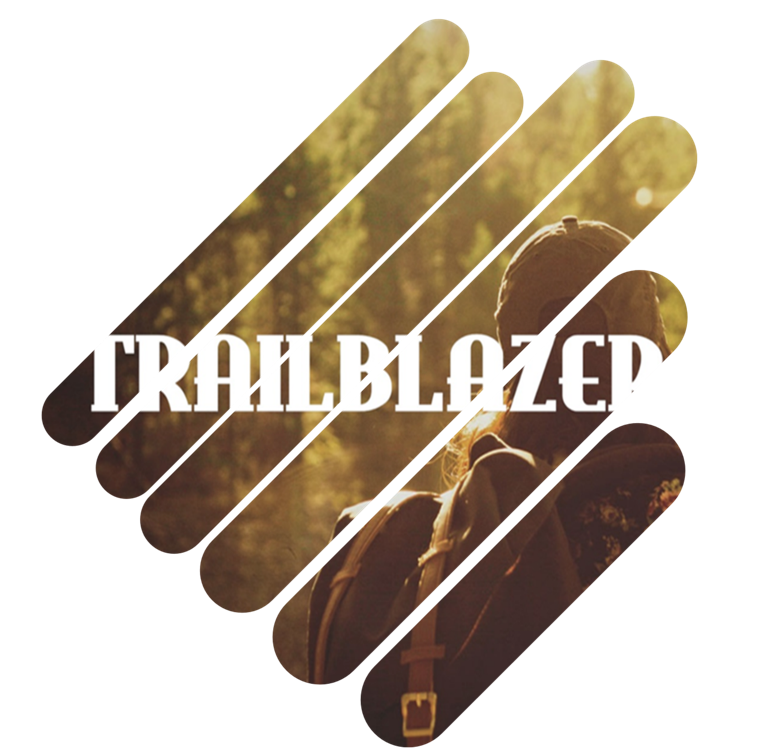 Exam 70-698
Device manager practical
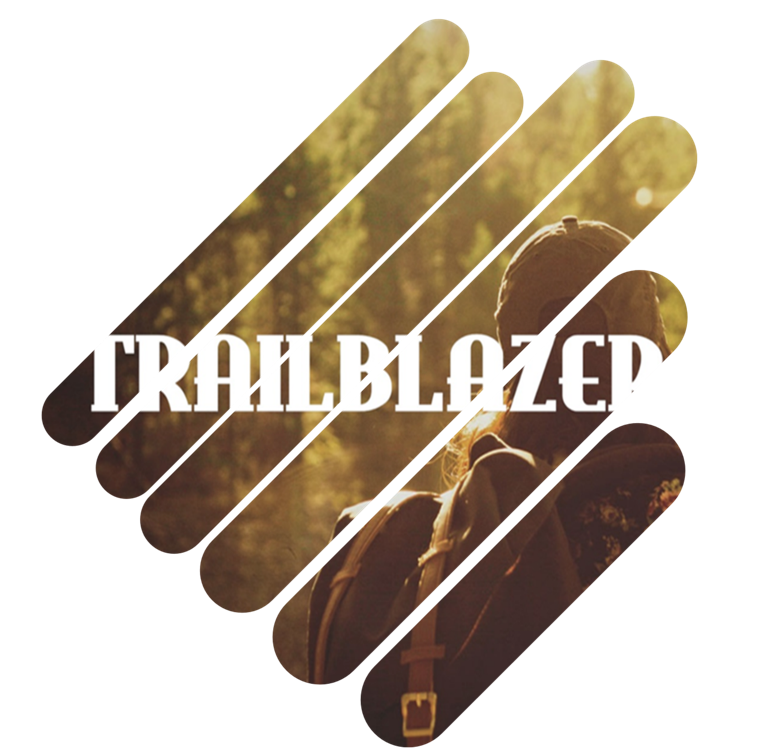 How many ways to start device manager?
Review network adapter properties
Update adapter device drivers
Roll back an adapter device driver
Disable then enable a device
Uninstall then install a device driver
Run sigverif.exe to check for unsigned drivers
Research how to install unsigned drivers and apply (use menus)
Now prevent installing unsigned drivers (use commands)